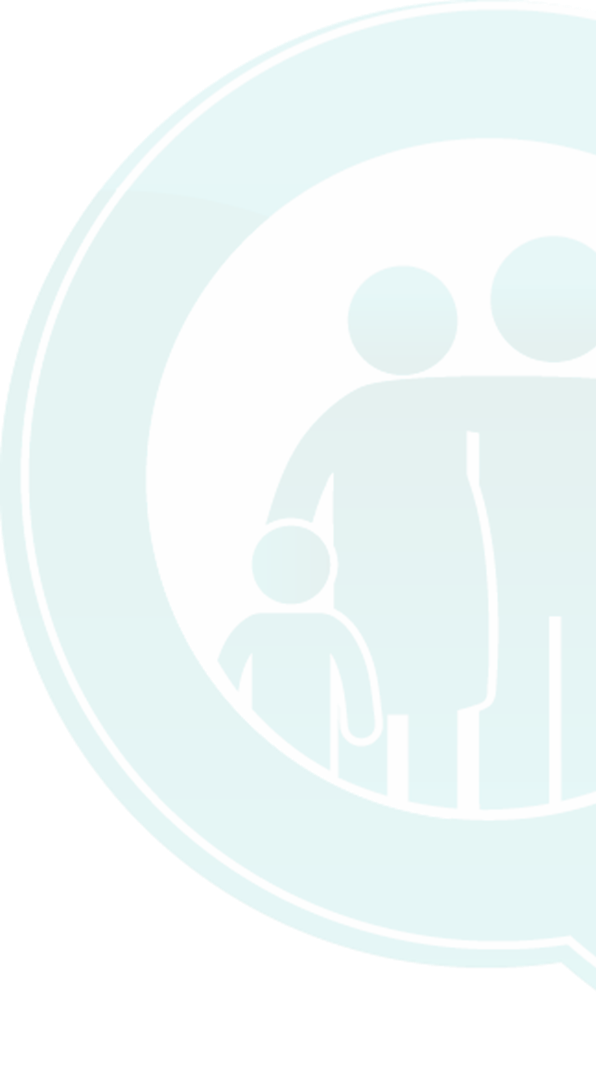 POLITICA DE PARTICIPACION SOCIAL
Esta actividad no se ejecutó en el período de 2024 y se reprograma para el 2025